10.2 CURRICULUM COVERAGE: GET AS @ 09 OCT
10.3 FET PERCENTAGE OF CURRICULUM COVERAGE FOR HIGH ENROLMENT SUBJECTS
2
10.4 IMPACT OF COVID ON THE SENIOR PHASE
Schools were guided on how to select the 7 subjects and to  adjust the remaining time to complete the syllabus.
Over 95% of the schools in the province have dropped two electives.
Most schools have dropped Creative Arts and Technology.
A few rural or township schools have opted for all four electives.
5
11.1 CURRICULUM SUPPORT AT DISTRICT LEVEL
11.1 CURRICULUM SUPPORT AT DISTRICT LEVEL (CONT’D)
11.1 CURRICULUM SUPPORT AT DISTRICT LEVEL (CONT’D)
10
12.1 IMPACT ON SCHOOL BASED ASSESSMENT
12.1 IMPACT ON SCHOOL BASED ASSESSMENT
12.2  IMPACT ON MARKING PROCESSES
12.2  IMPACT ON MARKING PROCESSES (Cont’d)
This has a great impact on many marking processes as COVID-19 warrants that the following are provided:
Masks/Face Shields
Sanitizers
Screening
Health facility
Officials to manage all these processes.
In 2019 we needed R93 million, this year it is projected at R131 million.
15
13.1 NUMBER OF REGISTERED CANDIDATES
13.1 CHALLENGES ENVISAGED AND MITIGATION
18
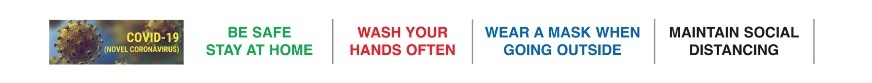 19
21
22
14.4  BUDGET REPURPOSING FOR COVID-19  RELATED INTERVENTIONS

Programme 1 -  Administration
An amount of R15.948 million to procure COVID-19 =  Personal Protective Equipment for Corporate Centre and Districts offices staff. 

Programme 2 -  Public Ordinary School Education

National School Nutrition Programme (NSNP) Conditional Grant:- R8,856 million - Personal Protective Equipment for NSNP school kitchens and food handlers. 

Maths, Science and Technology Conditional Grant :- R19,0 million is repurposed within the grant to procure ICT ensure effective enhancing learning and teaching.
N.B. Additional funds to be identified from the Equitable Share to augment the MST repurposed budget

Programme 4 -  Public Special School Education
Learner with Profound intellectual Disabilities Conditional Grant:- . R 1.473 million = protective equipment for caregivers ,learners and outreach team members to ensure that care centres comply with the regulations.
23
Programme 6 -  Infrastructure Development

Education Infrastructure Conditional grant budget repurpose for COVID -19 related interventions at school level, an amount of R350 million has been allocated to fund the procurement of personal proactive equipment for learners ,educators and support staff in public schools.


Programme 7 -  Examination and Education Related services
HIV and AIDS  Lifeskills Conditional Grant:-  budget repurposed for COVID – 19 interventions at school level.R1.483 million has been repurposed to  fund appointment of Learner Support  agents in order to  strengthen provision of psychosocial support services in schools.
 

An amount of R12,207 million repurposed to procure COVID-19 related Personal Protective Equipment for Sub-districts and Circuits.
24
14.5 PROCUREMENT OF PPE TO DATE
25
15.1 WATER AND SANITATION
15.2 PROGRESS ON WATER AND TANKS DELIVERY
PROGRESS ON WATER AND TANKS DELIVERY
64 school were identified with water storage challenges 
These  schools are provided with JoJo tanks and filled with water consistently through municipalities and Randwater through tankering
248 school were identified with water challenges 
These  schools are filled with water consistently through municipalities 
Ngaka Modiri Molema still  high risk ,the district has general water shortages both  from municipalities and underground, hence the augmentation with boreholes
This schools were provide with temporary  mobile toilets
26
15.3. VANDALIZED SCHOOLS
129 School was rather  broken into not vandalised
This schools required minor repairs, e.g. replacement of door locks, replacement of window glass and ceiling
This minor repairs were attended under section 21 provision for minor repairs
27
15.4.SOCIAL DISTANCING
Onkgopotse Tiro was provided with Mobile Hostels while main project on repairs is in progress.
Moedwill Combined has receive mobile temporary accommodation  ,main project in stage 5(Design completed, will be out on tender)
Coligny Special schools will be provided with temporary mobile hostels, assessments has been completed and procurement process has started
15.5 IMPACT OF COVID 19 ON INFRASTRUCTURE
Due to COVID 19 the infrastructure budget was reduced as stated below:
Budget before COVID 19				R1 090 000 000
Budget after COVID 19					R   542 800 000
Total reduction on budget				R   547 200 000
Reduction comprises:
Budget cut due to COVID 19				R   197 260 000
Budget reprioritised for PPE from infrastructure	R   350 000 000

Projects to the value of R547 200 million that were planned to commence in 2020/21 financial year had to be deferred to 2021/22 financial year, due to above reduction in budget.
29
15.5 IMPACT OF COVID 19 ON INFRASTRUCTURE (CONT’D)
The department is currently costing the total projected cost of PPE till end of March 2021 and the estimated cost will be about R150 million therefore R200 million of PPE budget will be added back to infrastructure budget during adjustment budget, and therefore the reduction in the infrastructure budget will reduce from R547 200 million to R347 200 million.
The table B5 will also be adjusted to add back projects amounting to R200 million.
All projects will be completed 4 months later than expected due to contractor not being on site for 4 months during COVID 19 lockdown.
The department is monitoring the progress of each project to avoid any over or under expenditure of the budget at the end of March 2021.
30
16. CONCESSION GRANTED
320 replacement substitute have been appointed. The Department has not yet appointed Teachers Assistants. The differentiated time- tabling model of daily, and weekly rotation of grades will reduce the number of replacement teachers needed.
17. Management of COVID-19 cases
17. Management of COVID-19 cases (Cont’d)
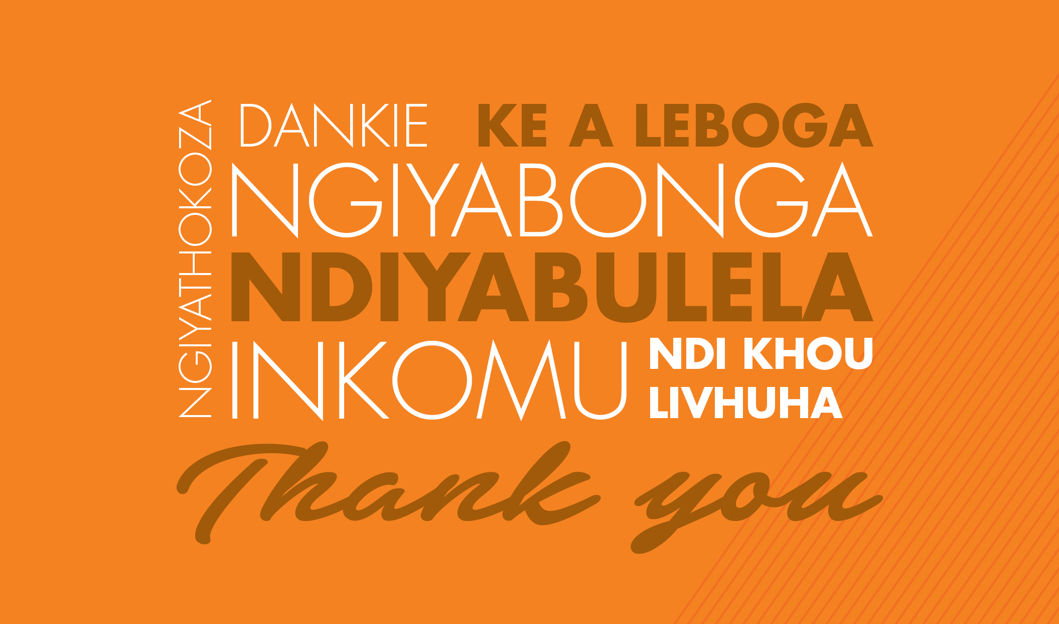